The Example of Philip
Acts 8:26-27
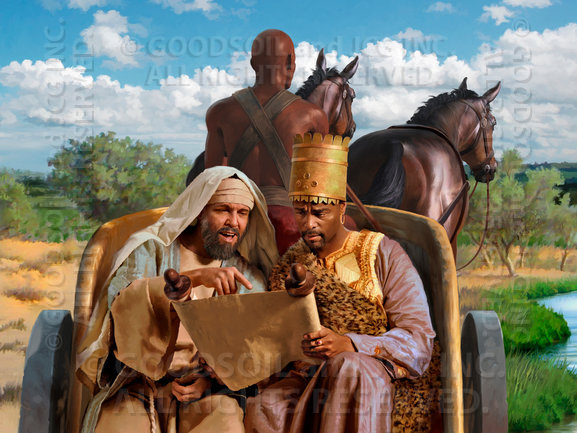 Richie Thetford									              www.thetfordcountry.com
Proper Attitudes to Reach Others
Obedience
Left Samaria to go to Jerusalem
To be effective we must be submissive
Willingness to teach
Travel miles to teach one soul
One soul is very valuable
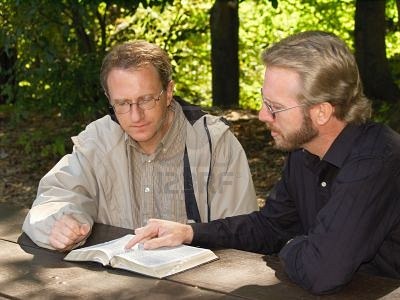 Richie Thetford									              www.thetfordcountry.com
Proper Attitudes to Reach Others
Unprejudiced
Ethiopian considered an outcast
Deuteronomy 23:1
We must be like Philip
Must not show partiality
Acts 10:34-35
All need salvation
Romans 1:16
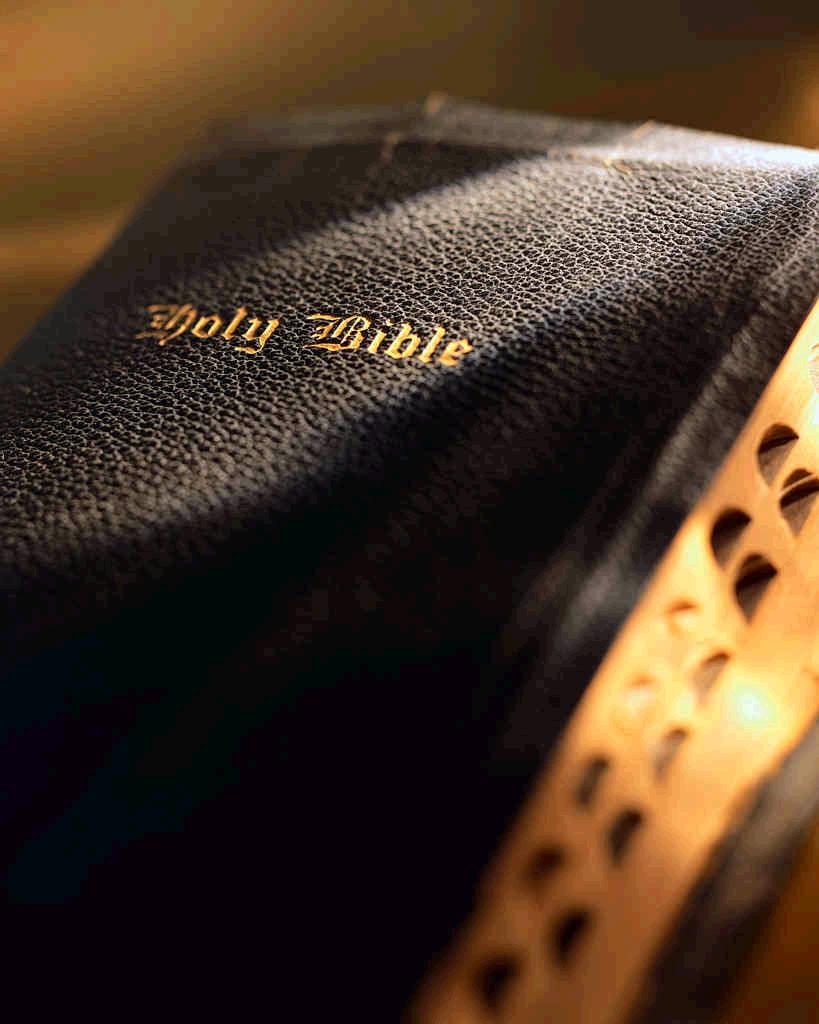 Richie Thetford									              www.thetfordcountry.com
Proper Attitudes to Reach Others
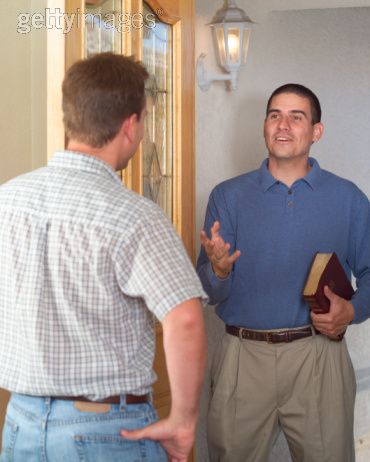 An urgency to reach others
Philip “ran to him”
Acts 8:29
Need this kindof enthusiasm today
Richie Thetford									              www.thetfordcountry.com
Proper Techniques
Ask questions
Acts 8:30
Know and use the scriptures
Acts 8:31-35
Hebrews 5:11-14
John 8:32
Romans 10:17
James 1:21
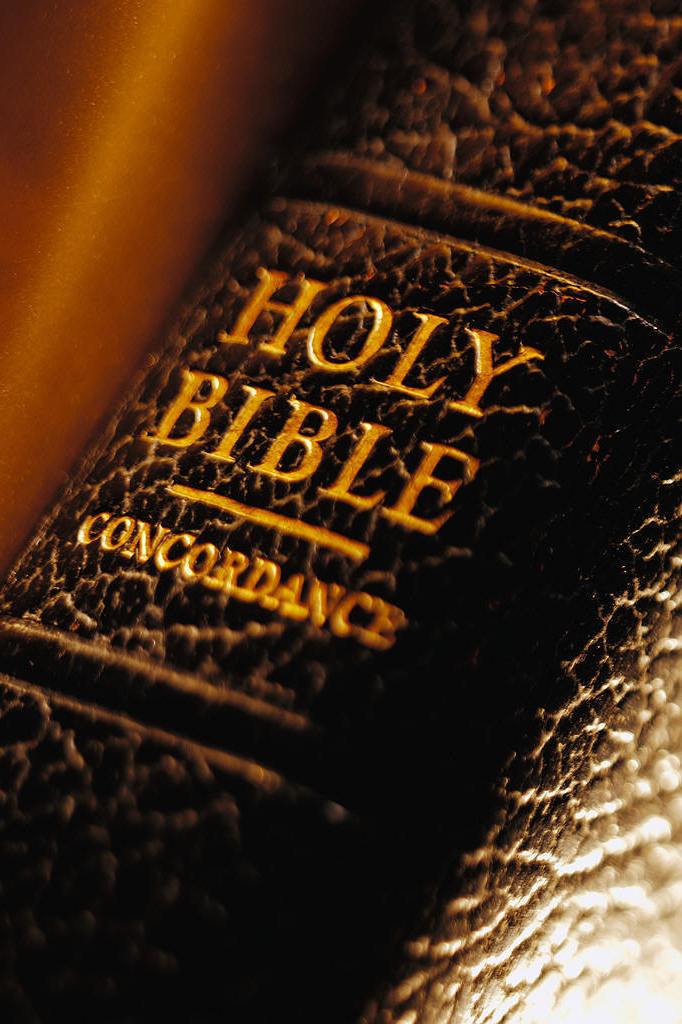 Richie Thetford									              www.thetfordcountry.com
Proper Techniques
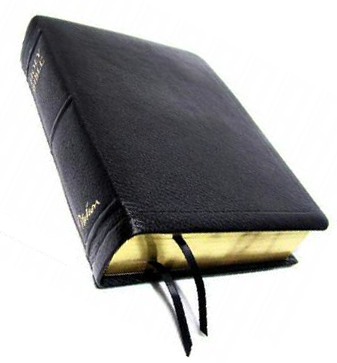 Preach Jesus
John 14:6
Acts 4:12
Look for more opportunities
Acts 8:40
Richie Thetford									              www.thetfordcountry.com
Conclusion
We need to be morelike Philip
He was a dedicated,effective servant
We need to be effectiveworkers for the Lord
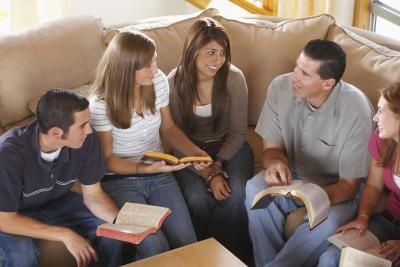 Richie Thetford									              www.thetfordcountry.com